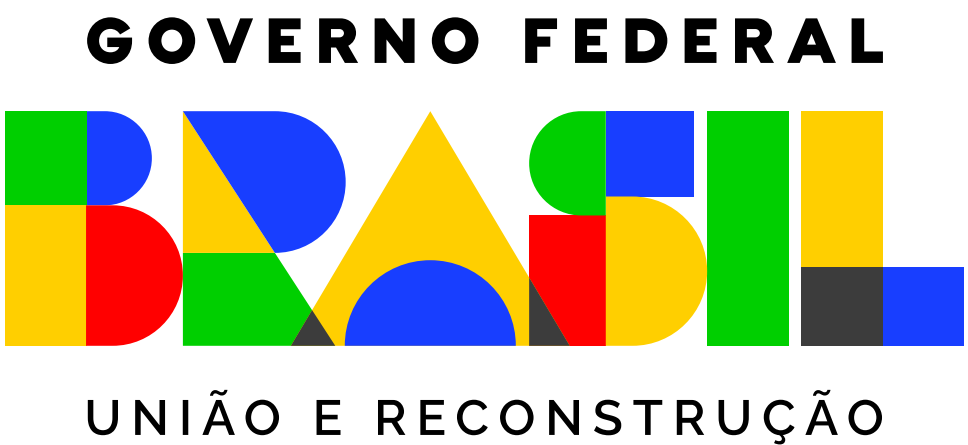 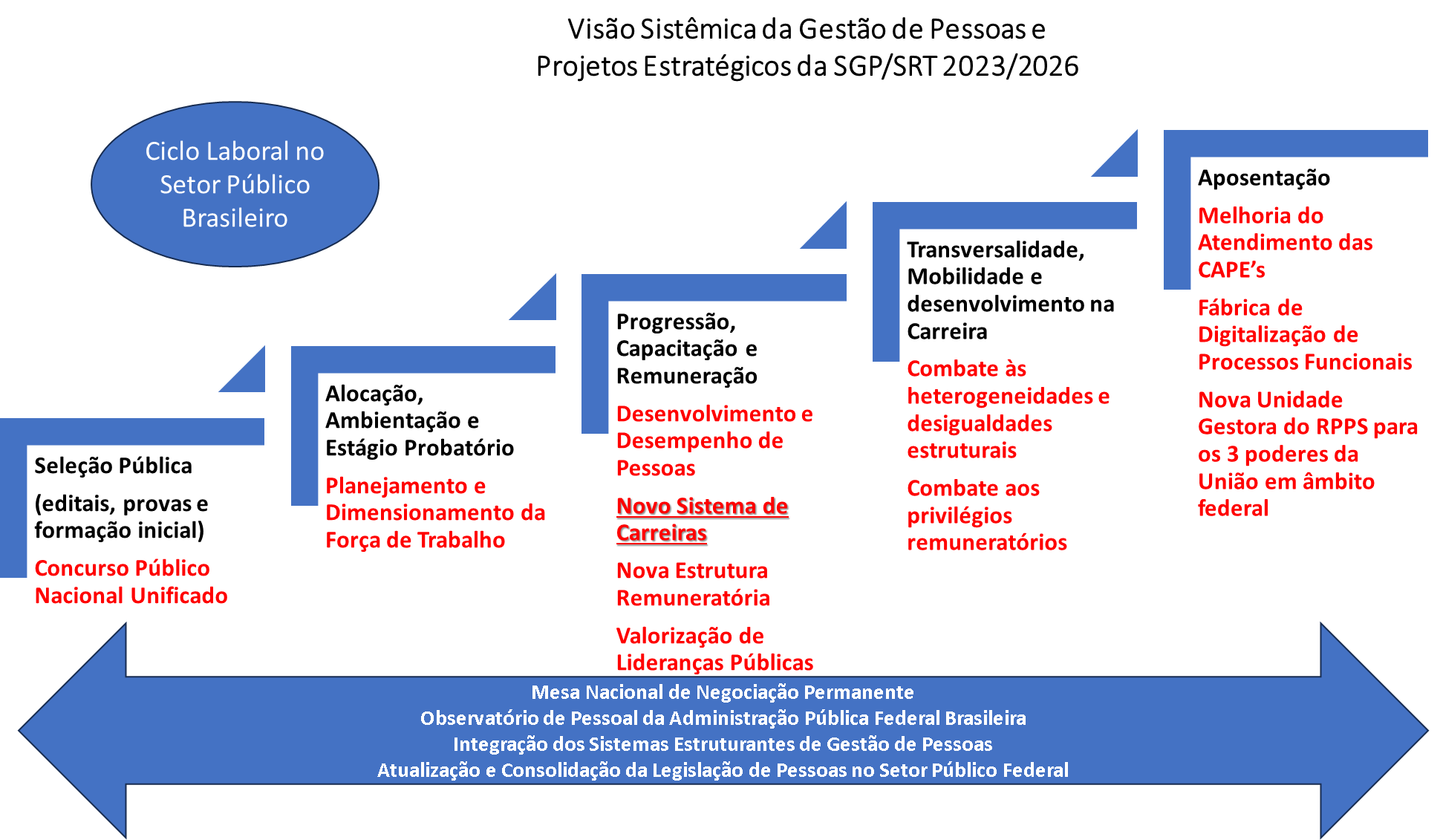 Planejamento da Força de Trabalho - PFT
Processos, práticas e tecnologias de gestão de pessoas indispensáveis para as organizações que buscam compor equipes de trabalho eficientes, a fim de assegurar a alocação assertiva de pessoas com vistas à efetivação de planos e de objetivos institucionais
​
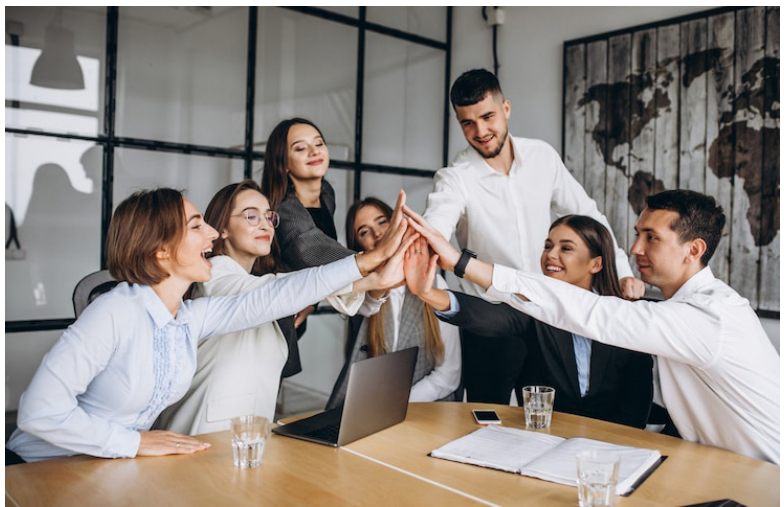 Fonte: Freepik (2022)
[Speaker Notes: A intenção é possibilitar que os órgãos e entidades possam utilizar o dimensionamento como prática contínua, como base para as suas estratégias de gestão de pessoas. ​


FERRAMENTA DE GESTÃO – Além da quantidade ideal

NÃO é o unico modelo x Aprox. da realidade x 

Sair do eu acho para estudo e evidência]
Desafios – Gestão de Pessoas
Aumento das lacunas entre a força de trabalho de hoje e a necessária para as entregas futuras;
Novas competências para nova realidade;
Desenvolvimento e adaptação;
Orientação para entregas e resultados;
Rotatividade e retenção de talentos; 
Diminuição na capacidade e continuidade dos serviços prestados;
Falta de aprimoramento do processo decisório – custo de oportunidade.
[Speaker Notes: O gestor precisa prover condições para a equipe gerar resultados. 

Porém, ele se depara com quadro de pessoal reduzido, aumento nas demandas, novas atribuições que exigem novas competências, mudanças nas estruturas que 

geram ansiedade e incerteza, cobrança por eficácia e efetividade – só a eficiência não basta. As pessoas sentem as pressões e começam a reagir a elas de maneiras diferentes (movimentação, resistência, insatisfação etc.)

O DFT pode auxiliar na troca de lideranças e na gestão de conheicmento e entregas da unidade

Selecionar as pessoas corretas para os lugares certos

Na maioria das organizações, os processos finalísticos representam 20% das atividades do negócio, os processos gerenciais representam 10% e os processos de suporte representam 70%. (CBOK, 2019)]
Desafios – Órgão Central
Prover os órgãos e entidades com recursos necessários para o cumprimento da missão institucional;
Demandas crescentes por fortalecimento institucional x desafio fiscal;
Baixa capacidade dos órgãos de estimar quantitativos e perfis necessários; 
Adaptação rápida aos diferentes cenários.
Concursos – Pedidos para 2023
[Speaker Notes: ANEXO V – Aprox. 20 mil – Autorizativo 

Criação de cargos 15 mil / Banco professors 10 mil

Uniformização dos pedidos x Uso de mais critérios objetivos x Transparência
Pedidos de concursos públicos com critérios diversos. PEDIDOS SÃO INSTITUCIONAIS. APOSENTADORIA, CARGO VAGO, ACÓRDÃO TCU – Tem q ter esse lado tb. 

Se adaptar rapidamente aos diferentes cenários.

Redução das lacunas – entre a força de trabalho de hoje e as necessidades futuras



Recursos são escassos;

ANPD , Normativos, Inteligência Artificial 

Justificativas, em sua maioria, olhando para o retrovisor;

Recursos escassos x falta de uma politica de reposição constante]
Desafios - Órgão Central
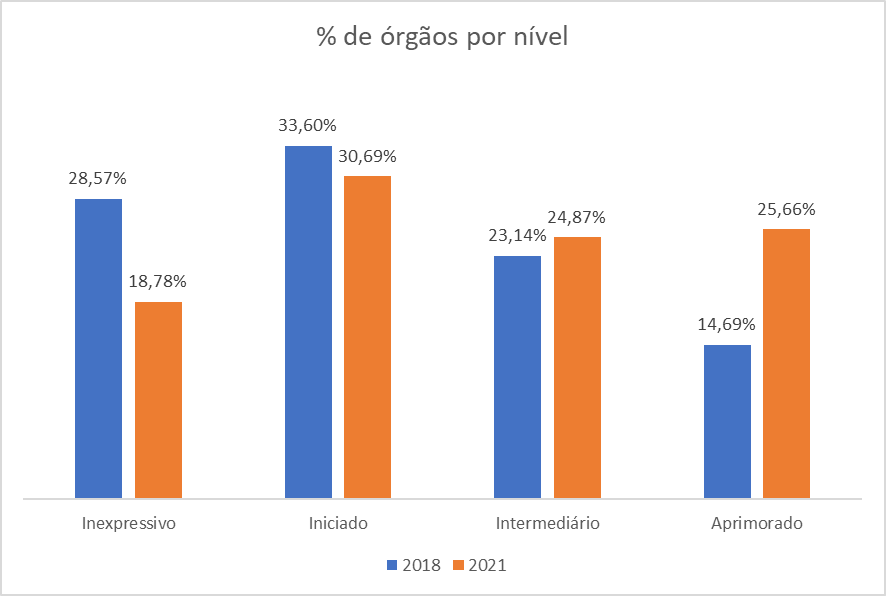 Relatório do TCU/2018
“Nos próximos ciclos da avaliação, espera-se encontrar quadro já mais amadurecido nesse quesito, especialmente na definição da demanda por colaboradores (prática 4120), em razão do modelo de planejamento e de dimensionamento da força de trabalho que está sendo implementado nas organizações da administração direta, autárquica e fundacional do Poder Executivo (Portaria-MPDG 477/2017).”
*Dados do Poder Executivo Federal
[Speaker Notes: Igovpessoas – Intermeidriao 0,4 para 0,5

Mede o item 4120-  Capacidade de definir a demanda por colaboradores e gestores

4121. Os perfis profissionais desejados para cada ocupação ou grupo de ocupações de gestão estão definidos e documentados - 45% em 2021 (intermediário)

4122. Os perfis profissionais desejados para cada ocupação ou grupo de ocupações de colaboradores da organização estão definidos e documentados 46% em 2021 (intermediário)

4123. Há definição do quantitativo necessário de pessoal por unidade organizacional ou por processo de trabalho – 29,51% para 32,94% (iniciado)

4124. Monitora-se um conjunto de indicadores relevantes sobre força de trabalho 44% em 2021 (intermediário)]
PFT pelo setor público
Empresa de Trens Urbanos de Porto Alegre S.A – Trensurb;
Petróleo Brasileiro S.A. – PETROBRAS
Universidade Federal do Paraná – UFPR;
Universidade Federal de Viçosa – UFV; 
Secretaria de Estado de Planejamento e Gestão – SEPLA/MG;
Instituto Nacional de Câncer Instituto Nacional de Câncer José Alencar Gomes da Silva – INCA.
Dimensionamento da força de trabalho - DFT​
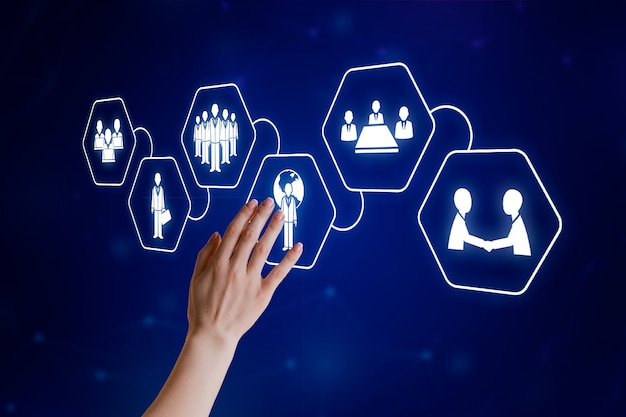 Instrumento de gestão de pessoas que visa a estimar o quantitativo ideal de pessoas para realizar um conjunto de entregas com foco em resultado, considerando o contexto e as características da força de trabalho

​
Fonte: Freepik (2023)
[Speaker Notes: A intenção é possibilitar que os órgãos e entidades possam utilizar o dimensionamento como prática contínua, como base para as suas estratégias de gestão de pessoas. ​


FERRAMENTA DE GESTÃO – Além da quantidade ideal

NÃO é o unico modelo x Aprox. da realidade x 

Sair do eu acho para estudo e evidência]
Trajetória do DFT
DFT - Modelo referencial​
Entrega: representante quantificável da atividade realizada.
Indicadores de resultados: volume das entregas realizadas no período dimensionado
Esforço: percentual de tempo que cada pessoa percebe dedicar a cada entrega da qual faz parte.
Contexto do trabalho:
Histórico de pessoas
Carga horária
Lotação
Quantidade de faltas
Férias
Licenças e afastamentos
Horas de capacitação
Horas adicionais de trabalho
Ganhos e benefícios do DFT
01
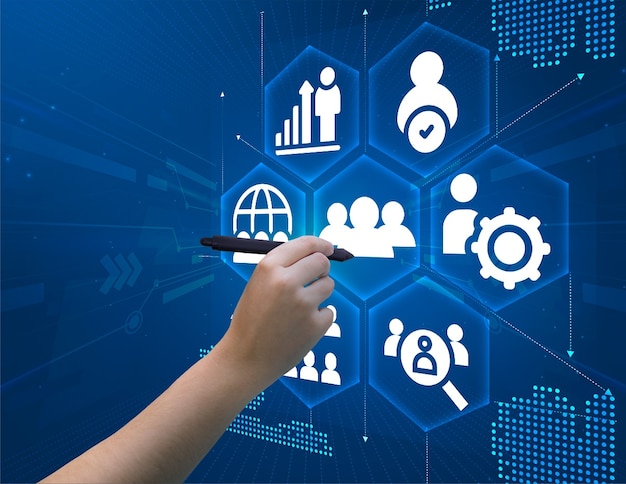 Para a administração pública federal
Melhorar a utilização dos recursos públicos.
Possibilitar o pleno funcionamento da máquina pública.
02
Fonte: Freepik (2023)
Para os órgãos e entidades
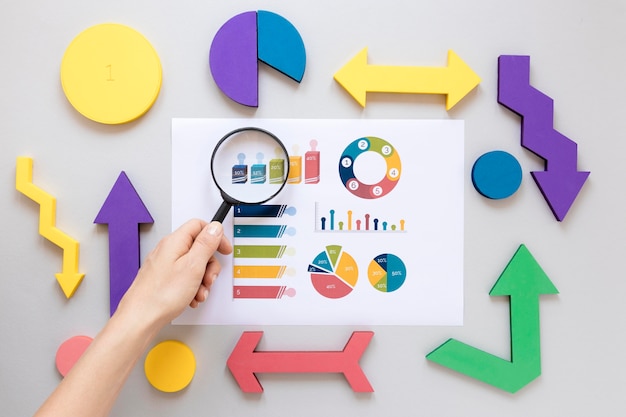 Subsidiar negociações de recomposição e de movimentação da força de trabalho.
Alocar o pessoal de forma mais assertiva.
Fornecer diagnóstico da gestão organizacional.
Subsidiar a criação de cultura organizacional orientada para entregas e resultados.
Responder a recomendações dos órgãos de controle – TCU e CGU.
Fonte: Freepik (2023)
Ganhos e benefícios do DFT
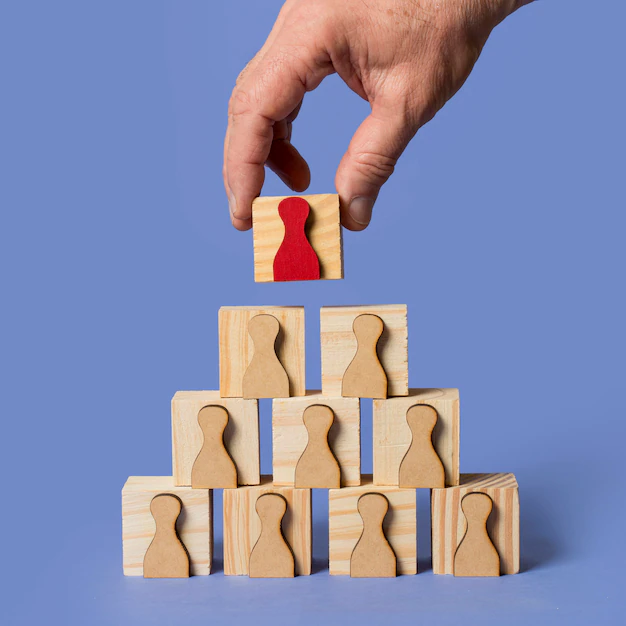 03
Para os gestores
Informações sobre o perfil da unidade.
Monitoramento e planejamento das entregas.
Oferta de dados e análises que permitam decisões com evidências.
Suporte para implementação e manutenção do Programa de Gestão.
Fonte: Freepik (2023)
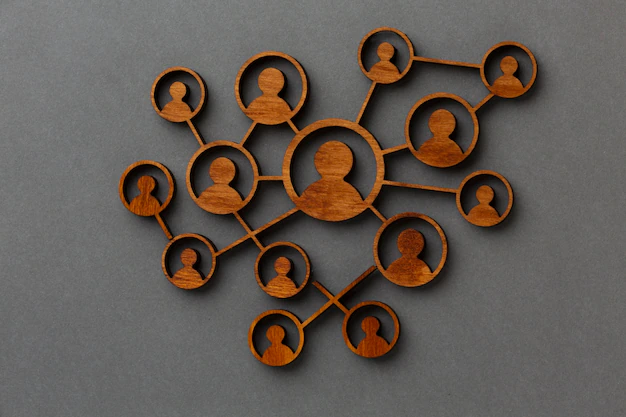 04
Para os servidores públicos
Maior transparência no mapeamento de entregas sob sua responsabilidade.
Suporte para implementação e manutenção do Programa de Gestão.
Possibilitar visão mais ampla sobre a unidade e o trabalho executado.
Fonte: Freepik (2023)
Resultados
Área de Desenvolvimento de Pessoas
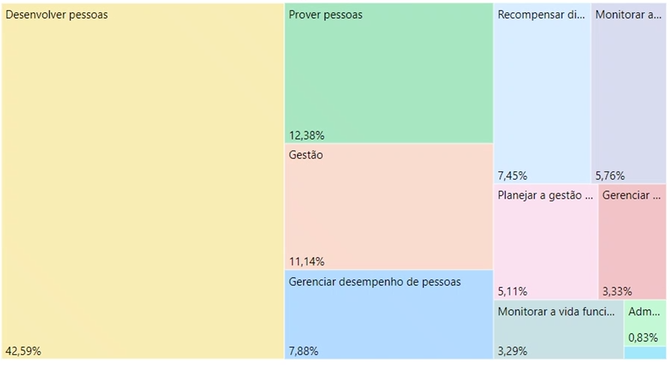 Diagnóstico/ Planejamento

Falta de pessoal/perfil ou gestão

Direcionamento dos esforços
Resultados
Diretoria de Gestão de Pessoas – 07 órgãos (BID)
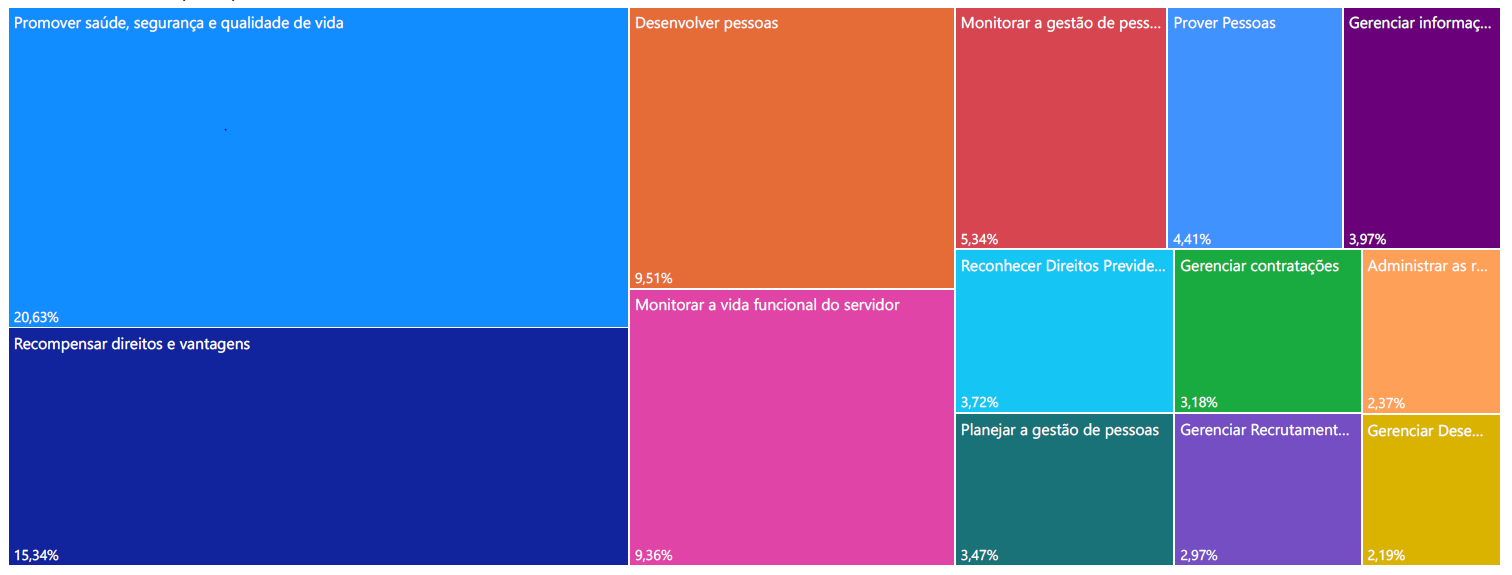 Valor Público x Cadeia de Valor Integrada do Estado (SEGES)

Diagnóstico/ Planejamento

Direcionamento dos esforços
Resultados
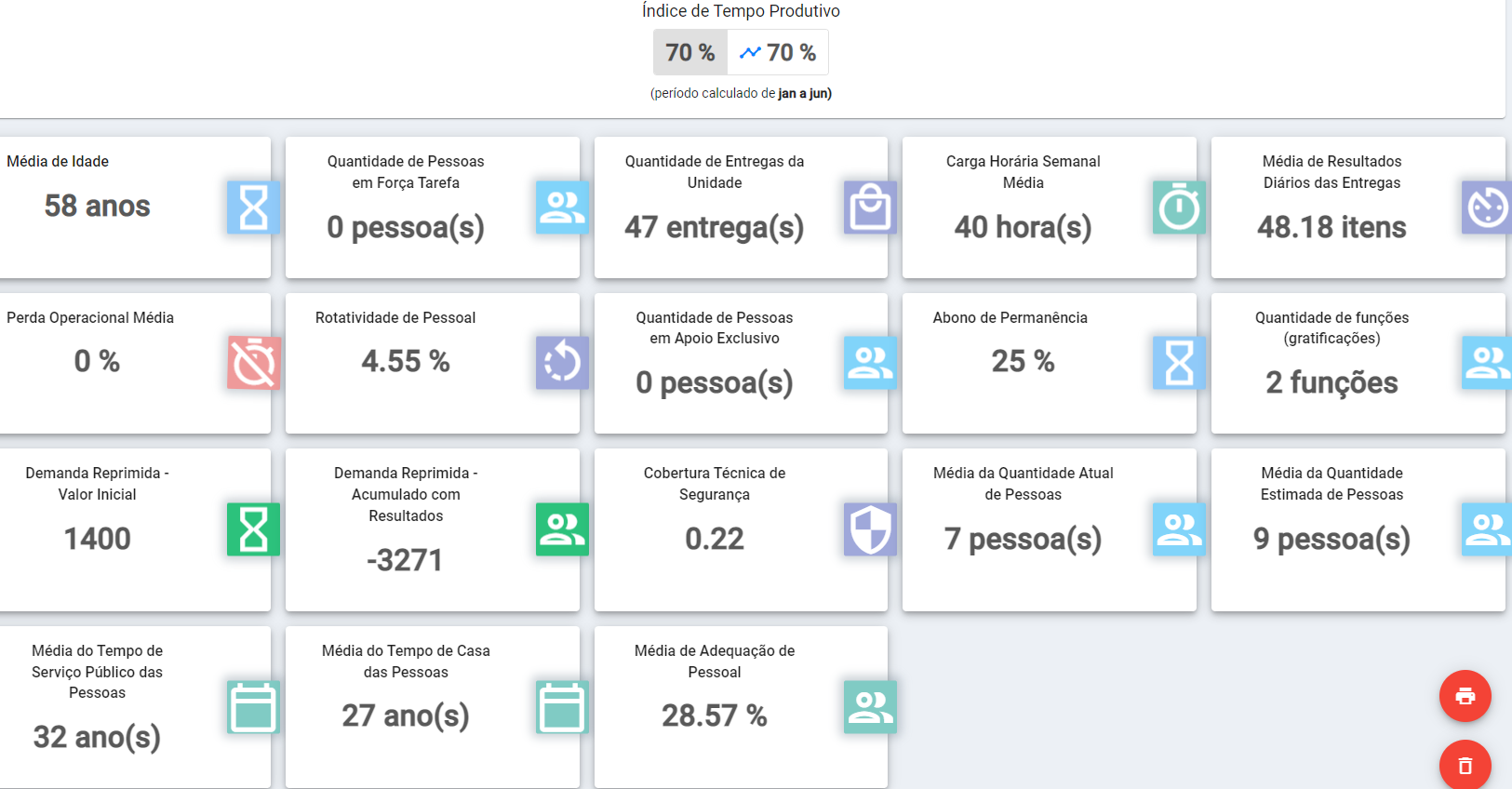 Resultados
Sistema de Dimensionamento de Pessoas – SISDIP  em produção e em uso por 76 órgãos.
Integrações Siape, GovBr / Web
Mantido pelo MGI 
Mais de 50 indicadores
Resultados
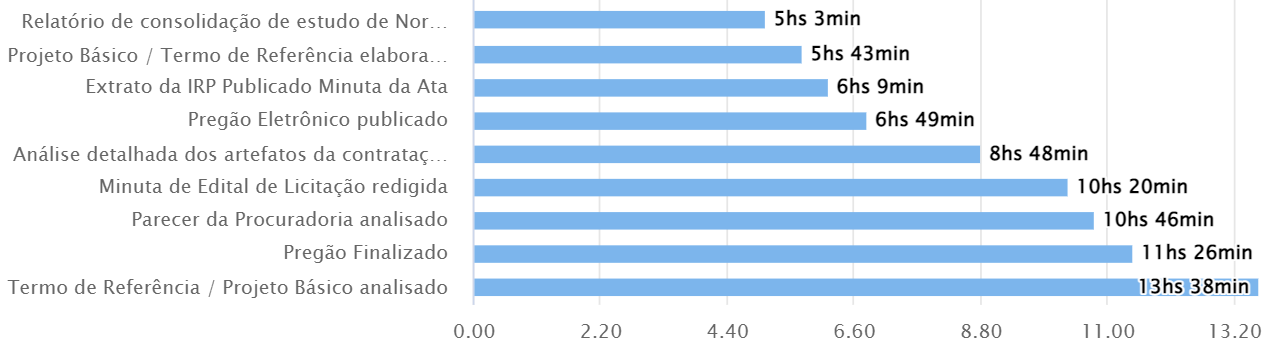 Banco de entregas da APF

Orientação do Órgão para entregas e resultados - PGD

Direcionamento das ações de capacitação

Identificar atividades passíveis de serem automatizadas

Identificar se as atividades estão de acordo com o “negócio” da área
Resultados
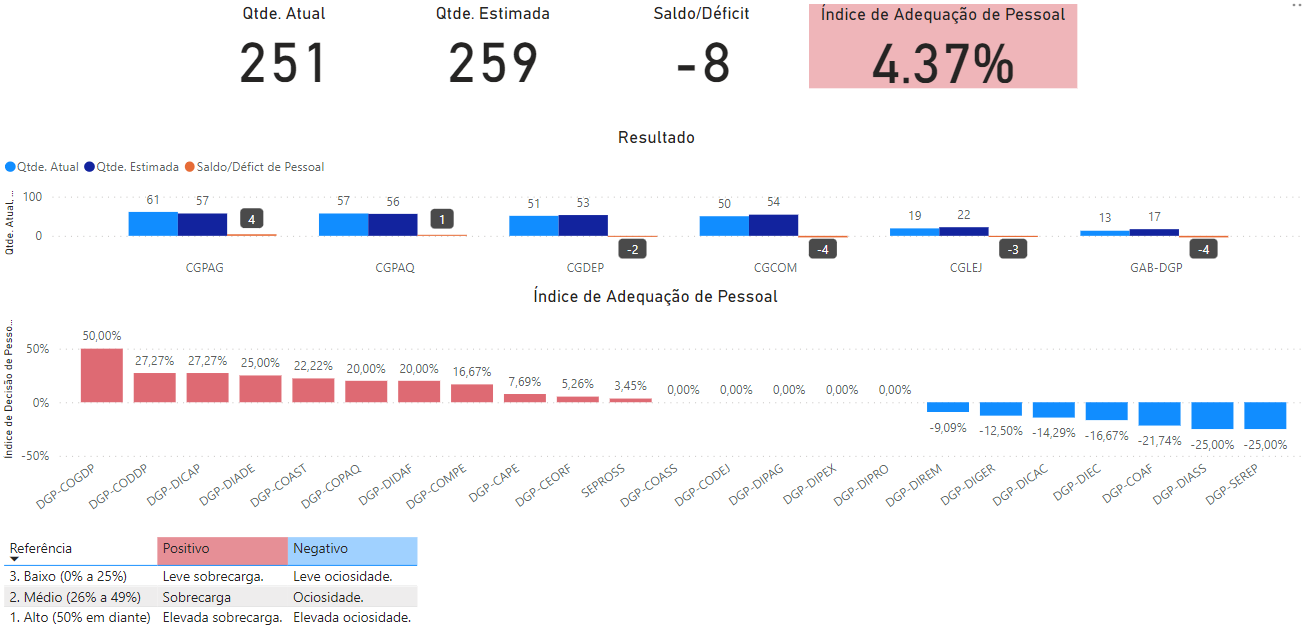 Cursos oferecidos pela Enap
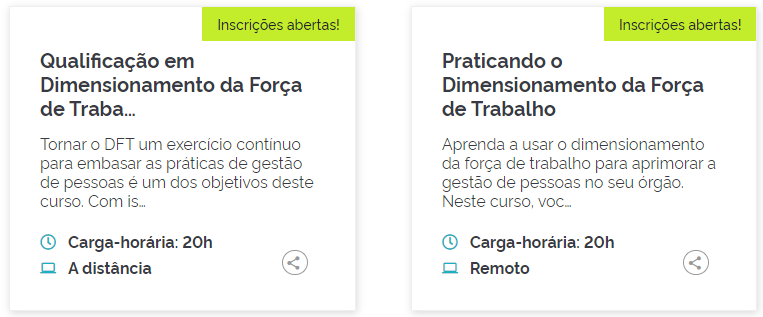 https://suap.enap.gov.br/vitrine/curso/2055/?area=7
http://www.escolavirtual.gov.br/curso/863/
Mais de 5.000 inscritos
Turmas regulares (8)
Comunicação e transparência​
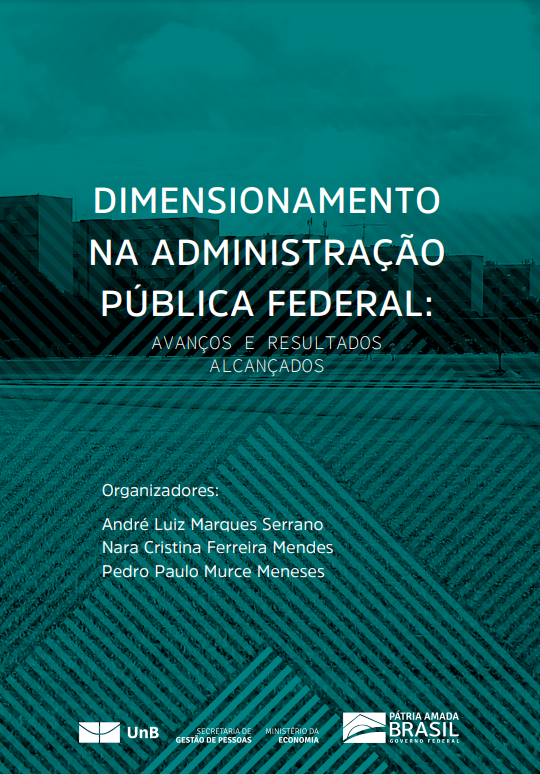 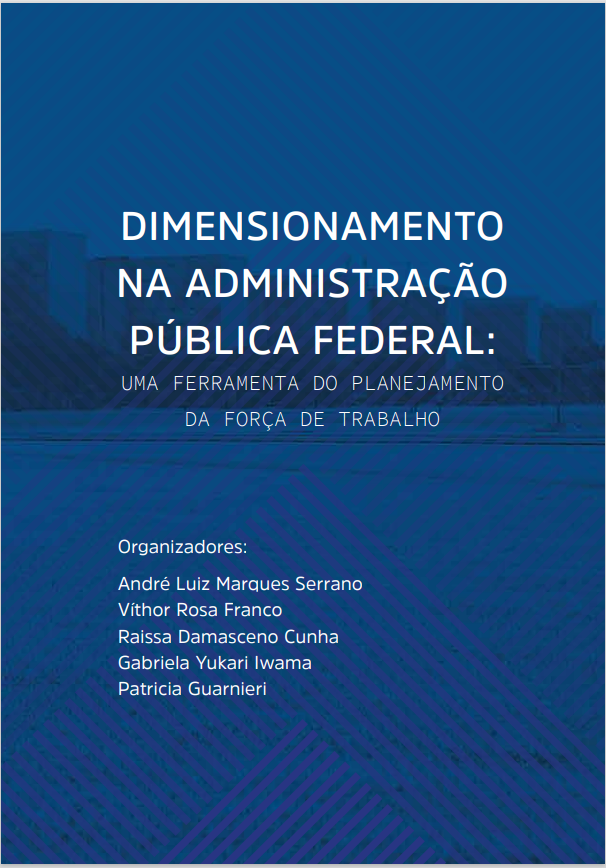 Análises e aplicação dos resultados do DFT
Metodologia
2018
2022
[Speaker Notes: + Artigos e participação em seminários]
Comunicação e transparência
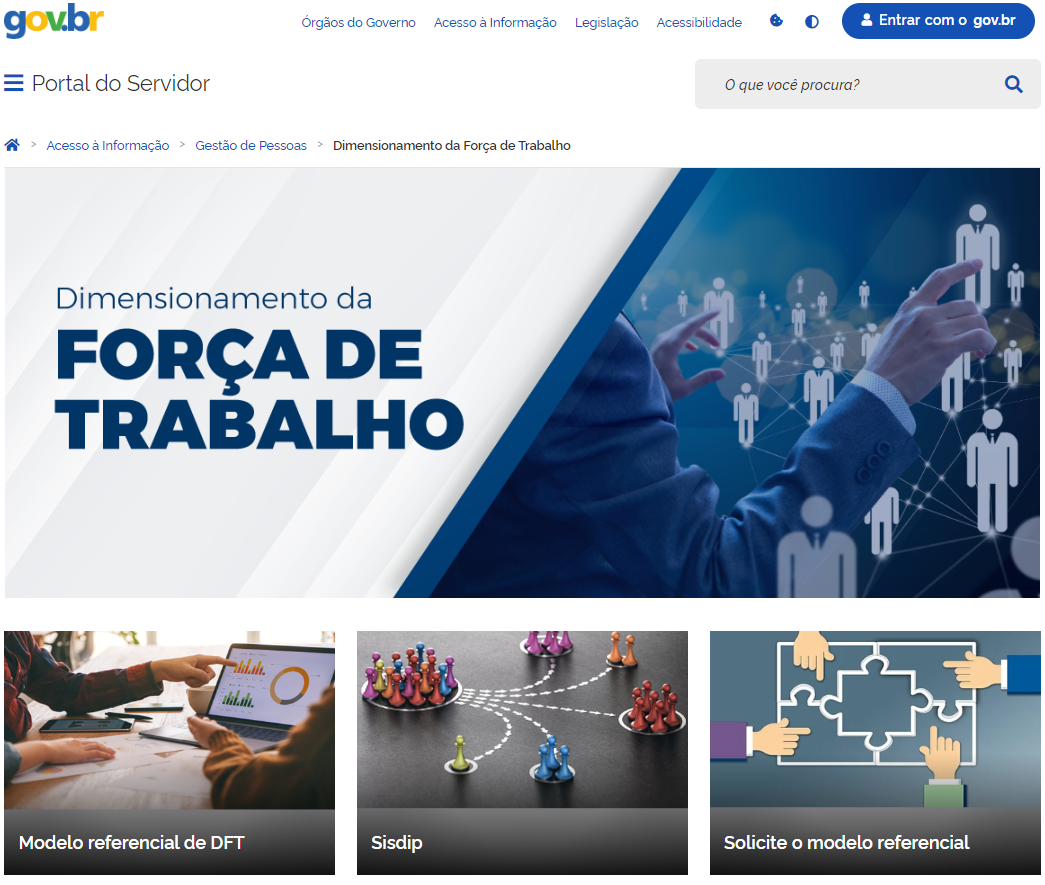 www.gov.br/servidor/dft
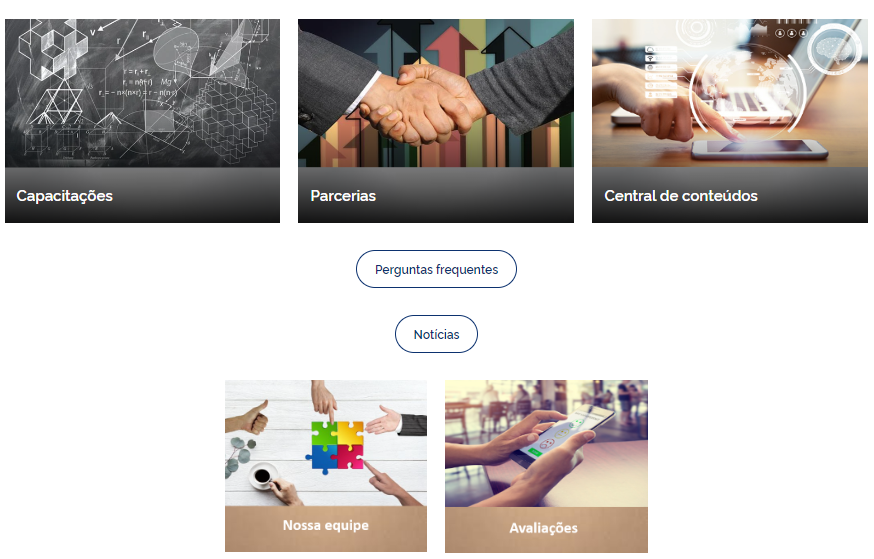 Aonde podemos chegar?
Recomposição da Força de trabalho
Promover a integração com as ações de recomposição de força de trabalho (concursos públicos, temporários e movimentação).
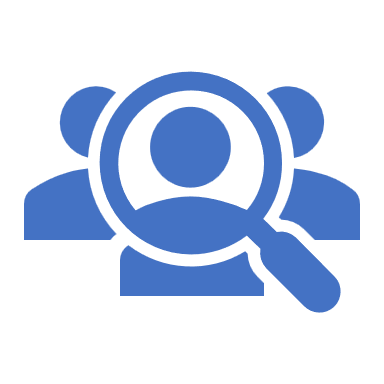 Resultados para os órgãos
Apoiar a geração de uma cultura orientada para entregas e resultados a sociedade, em parceria com as demais Secretarias do MGI (SETE e SEGES).
Instrumento de apoio à gestão, de maneira integrada aos demais processos de gestão de pessoas.
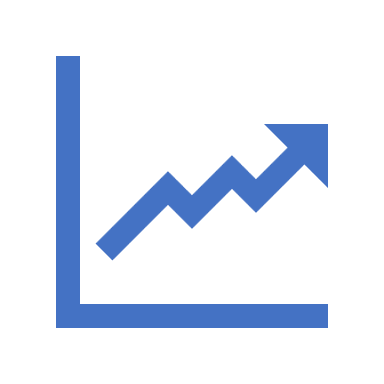 Institucionalização do DFT
Promover o uso do DFT como prática contínua nos órgãos e entidades, como base para as suas ações estratégicas de gestão de pessoas​.
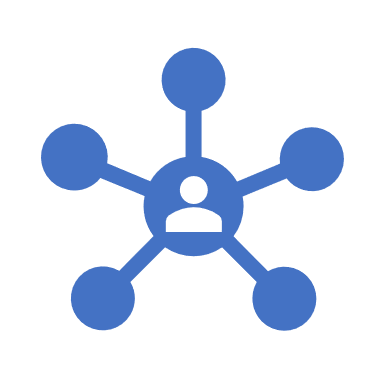 [Speaker Notes: COM  a tomada de decisão de fazer o DFT - 

Aqui, é importante enfatizar o que ocorrerá após a tomada decisão, que é o momento de mudança. Mas isso só tem valor após deixar clara a dimensão do problema. Nós só valorizamos a solução após conhecer os riscos de não mudar (KNAFLIC, 2020);]
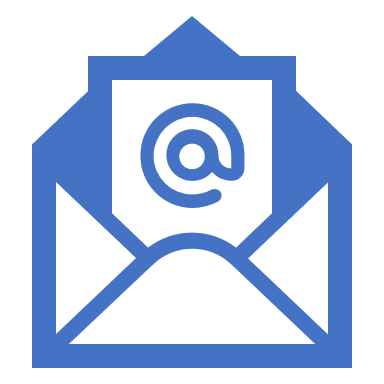 Obrigado!
Coordenação-Geral de Planejamento da Força de trabalho – CGFOR
Contato: 
sgp.dft@economia.gov.br
www.gov.br/servidor/dft
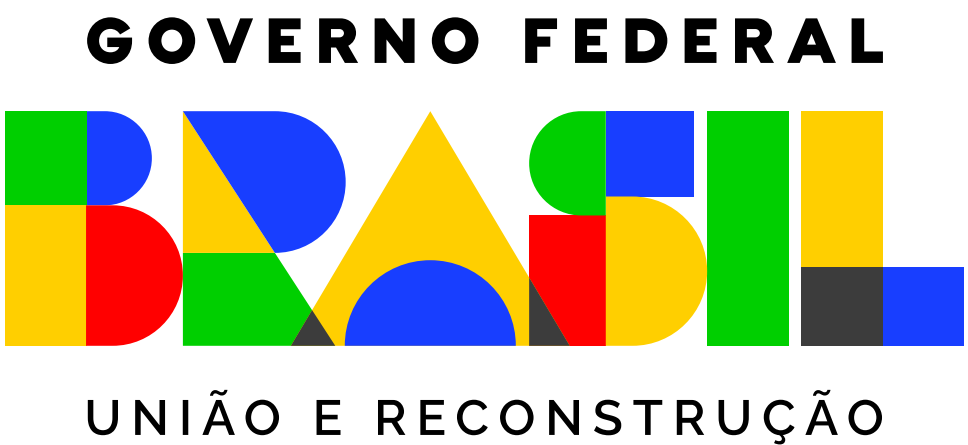